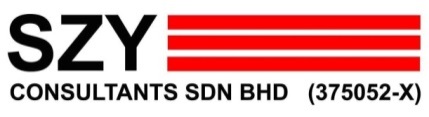 MANAGING DIRECTOR
CHIEF OPERATING OFFICER
DIRECTOR
DIRECTOR (MECHANICAL)
DIRECTOR (ELECTRICAL)
DATO’ Ir. MOHD ZAKI BIN YUSOF
DATO’ Ir. IDRUS BIN AHMAD
Ir. ABU BAKAR BIN MD SIDEK
Ir. SHAMSUDIN BIN MOHAMAD
Ir. MOHD IRDZWAN BIN MOHD SAHANDRI GANI
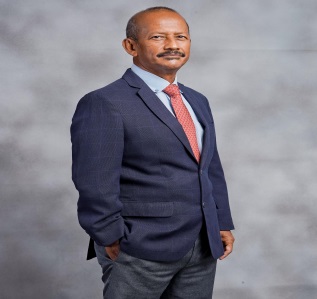 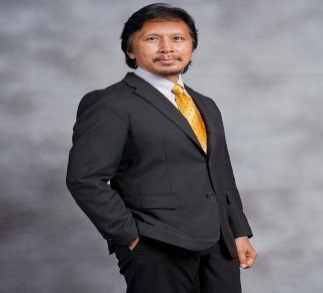 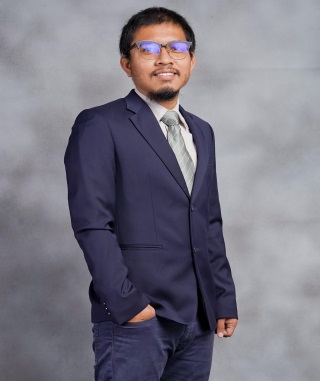 CIVIL & STRUCTURAL (C&S)
MECHANICAL & ELECTRICAL (M&E)
CORPORATE SERVICES
GIS
ADMINISTRATIVE ASSISTANT 
CUM DESPATCH
ACCOUNT ASSISTANT
ACCOUNT EXECUTIVE
HEAD OF M&E
DIVISION DIRECTOR
DIVISION DIRECTOR
ADMINISTRATIVE ASSISTANT
HEAD OF CORPORATE SERVICES
IT OFFICER
GIS ASSISTANT
DRIVER  / LOGISTIC OFFICER
DIVISION DIRECTOR
HEAD OF GIS
GIS ASSISTANT / SIITE SUPERVISOR
Ir. NOR LINDA @ MARIATUL KABTIAH BINTI MOHAMAD
STRUCTURAL & DEVELOPMENT
Ir. MOHD IRDZWAN BIN MOHD SAHANDRI GANI
Ir. AFFANDI BIN AHMAD
IDAKHAIRANI BINTI ROSLAN
NADIAH BINTI MOHD ZAKI
MOH NASIR BIN JAMALUDIN
NUR LAILA BINTI LATIB
MOHD ZULRAIDI BIN ZAINUDDIN
MOHD LISHAZWAN BIN ROSSELI
DATIN SHAHRUL BARIYAH BINTI AB RAZAK
HUSNA BINTI MOHD ZAKI
NORULSHIDA BINTI HUSSAN
NOOR AIN BINTI ABDUL MANAN
HANAFI BIN IBRAHIM
INSFRASTRUCTURE & DEVELOPMENT
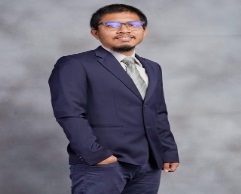 TECHNICAL DIRECTOR
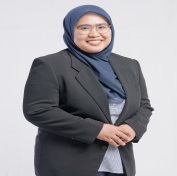 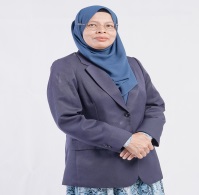 IARNIZA BINTI BAKHTIAR
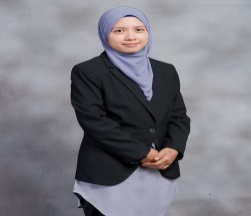 ACCOUNT
HUMAN RESOURCE (HR)
MECHANICAL
HR EXECUTIVE
ENGINEER
NORISH ADIBA BINTI AZALI
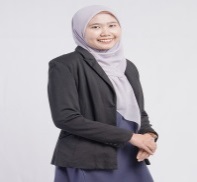 ENGINEER (GEOTECHNICAL)
ENGINEERS
ENGINEERS
Ir. MOHAMED NAZRIN BIN MD NAZIR
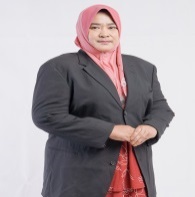 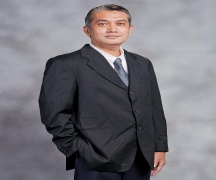 FARIDAH HANOM BINTI ABDUL LATIF
PUTERI JUIETA SALWANNI BINTI MD YUSOF
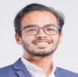 MUHAMMAD FARIS AIMAN BIN MUHAMMAD SANUSI
ACCOUNT EXECUTIVE
AHMAD ZAHIRULHAQ BIN KHAIRUDDIN
NURUL KHALISAH BINTI ARIFFIN SHAH
NORSHAZANANI BINTI SHAFIE
WAN NUR FARHANA AZZAHRAH BINTI MEOR MOHD NUR EFFENDI
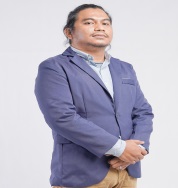 ENGINEER
MARDIANA BINTI MARZUKI
INFORMATION TECHNOLOGY (IT)
IMAN KHAIRIAH BINTI MOHD SHAMSUL
ELECTRICAL
ENGINEER
DRAUGHTSPERSON
MUHAMAD AMIRUL ARASH BIN ZAABA
QUANTITY SURVEY
MOHAMAD RIDUAN BIN RAZALI
MOHAMAD IZANI BIN MOHAMAD AZMI
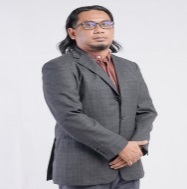 ADMINISTRATION
QUANTITY SURVEYOR
TXUAN CHU TING XUAN
BALQIS HANIM BINTI ZULKIFLI
SYED MOHD ZARUL AZMIN BIN SYED ROSLAN
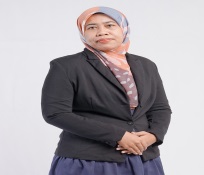 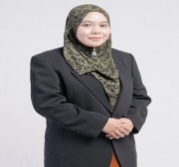 NOR AZLEEN BINTI ARAFIN
SITI NUR HASYIMAH BINTI ZULKIFLI
TRANSPORTATION
NUR ZAIRIN ADRIANA BINTI ZEFFRI
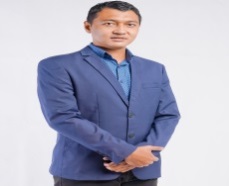 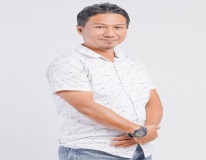 PUTERA HAZRINSHAH BIN MOHAMMAD SUKRI